The Library Links Feature of Google Scholar
Robin Ewing
St. Cloud State University Library
Table of Contents*
What is Google Scholar?
How do I access Google Scholar?
I’ve got a list of articles, now what?
This article costs $30?
What are library links in Google Scholar?
How do I set up a library link?
Bonus video: Using Google Scholar
*Skip to the section you need by clicking the link for it.
What is Google Scholar?
Google Scholar allows you to search the Web for peer-reviewed papers, theses, books, abstracts, and articles available from academic publishers, professional societies, preprint repositories, universities, and other scholarly organizations.
Google Scholar is particularly good with interdisciplinary topics.
How do I access Google Scholar?
Go to http://scholar.google.com/
Enter your search terms (uncheck the box for patents)
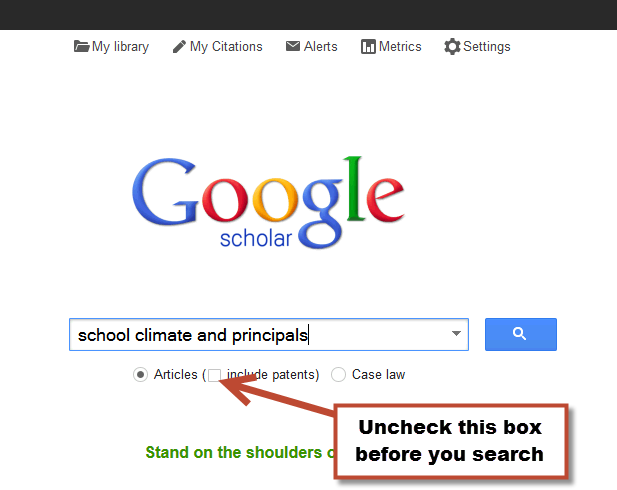 I’ve got a list of articles, now what?
Click on the citation for the article you want
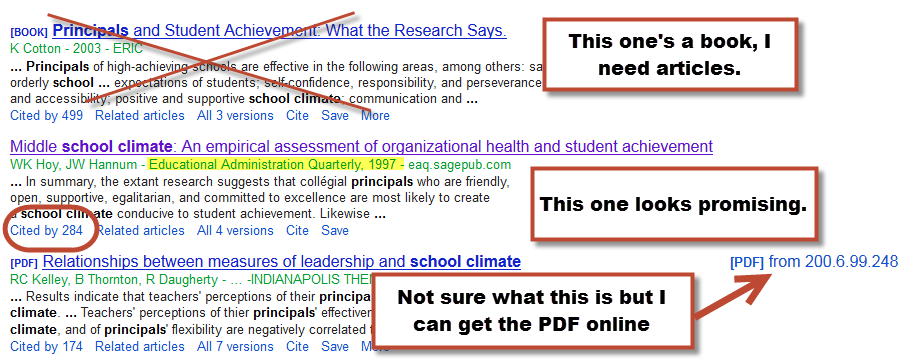 This article costs $30?
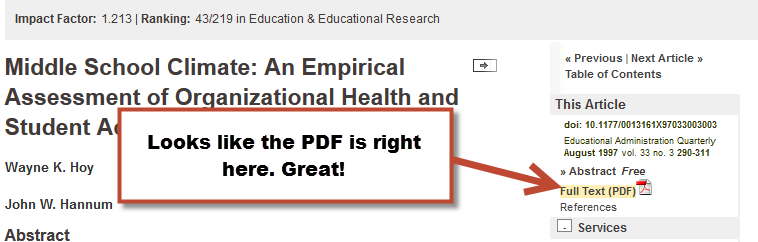 This article costs $30?
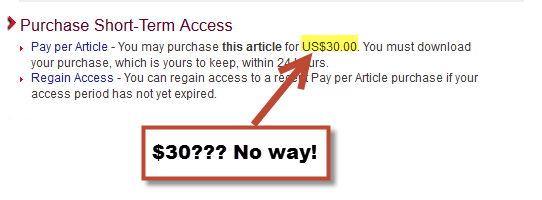 What are library links in Google Scholar?
Library links allow SCSU library users to connect the citations in Google Scholar to our resources via FindIt. 
FindIt is a tool that searches our databases for the article you’re looking for. If we don’t have it, you can request it through Interlibrary Loan (ILL).
How do I set up a library link?
Go to Google Scholar
Select Settings
Select Library Links
Enter St. Cloud State
Select St. Cloud State University and hit save
Redo your search
Let’s look at that article again
Click the FindIt link
Select Settings
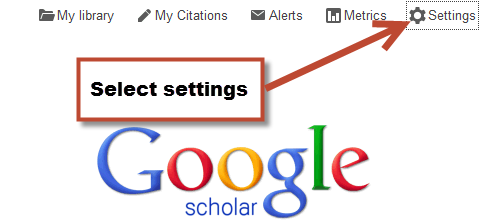 Select Library Links
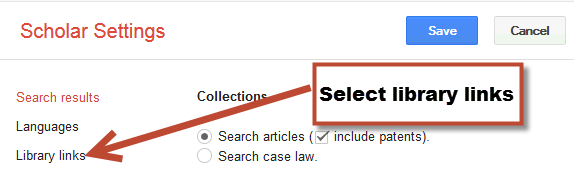 Enter St. Cloud State
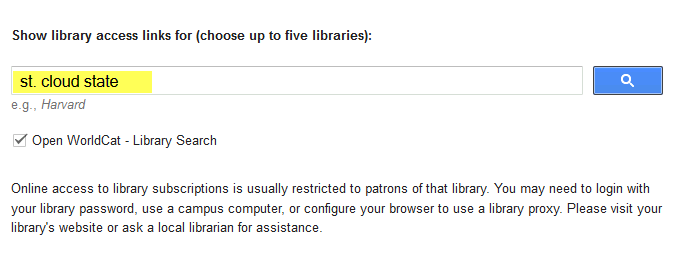 Select St. Cloud State University and hit save
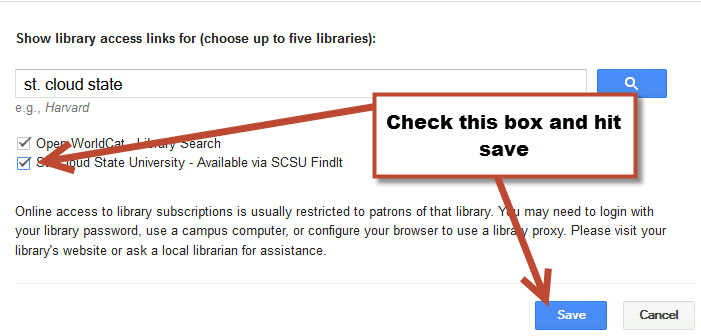 Redo your search
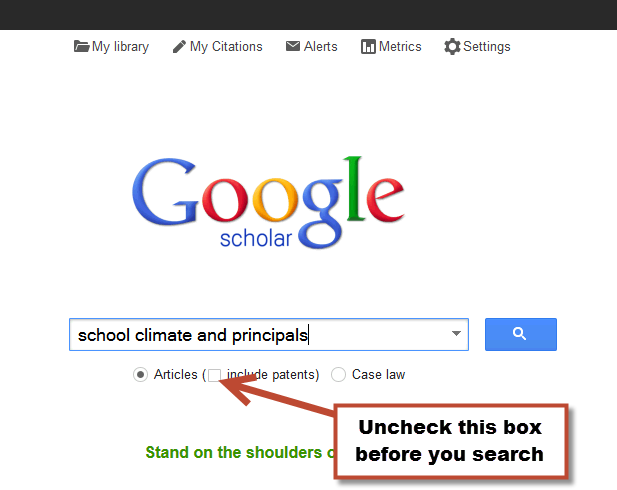 Let’s look at that article again
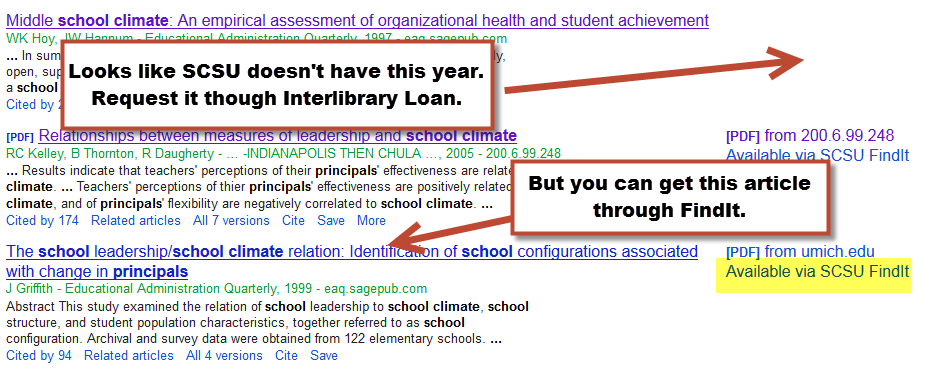 Click the FindIt link
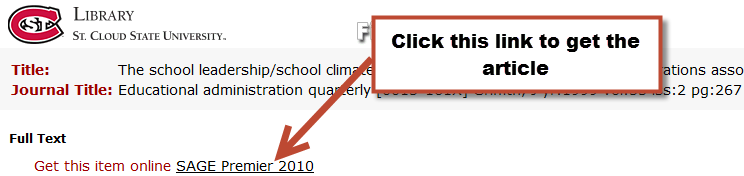 Off-campus users, log in with your StarID and password
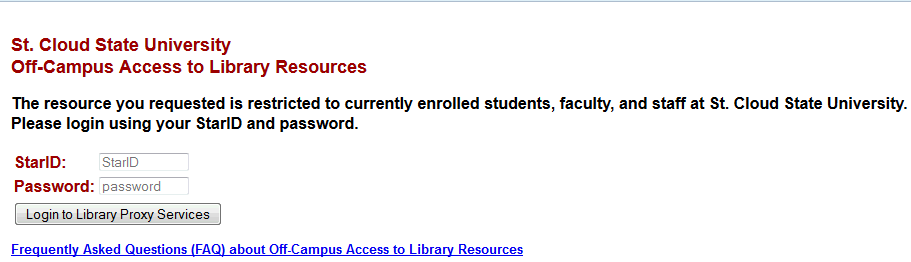 Click the FindIt link
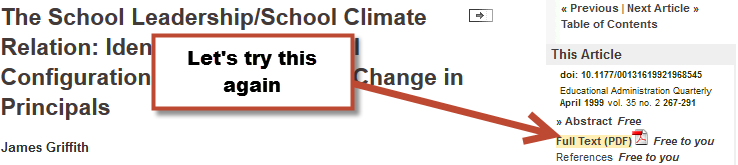 Success!
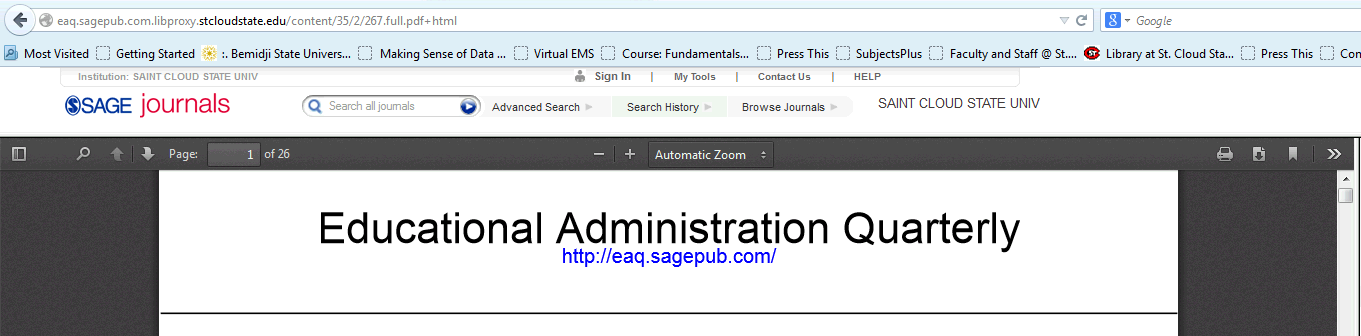 Using Google Scholar
Video from Eastern Michigan University
Questions?
Please contact:

Robin Ewing, School of Education Liaison
St. Cloud State University Library
rlewing@stcloudstate.edu
(320) 308-2093